1920s Advertising/Consumerism
The appearance of  new appliances for the home-refrigerators, radios, washing machines, fashions, processed food, and mass produced cars led to a new age of materialism.  

Advertising convinced many to buy on the installment system—”buy now, pay later.”
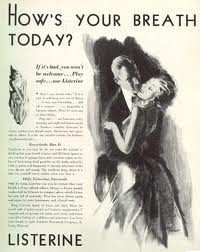 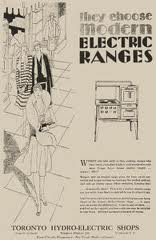 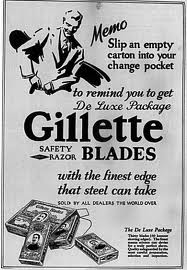 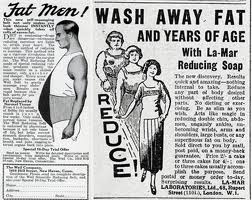 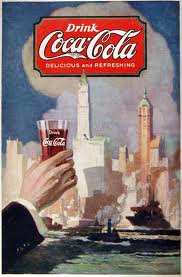 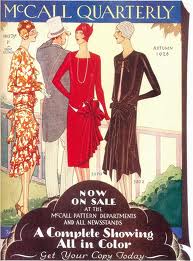 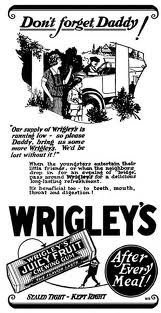 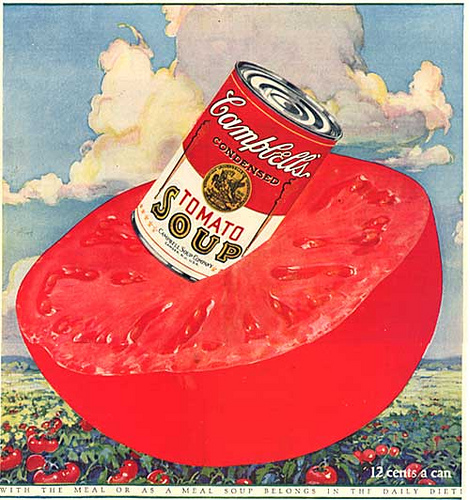 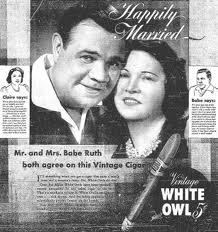 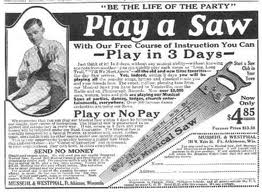 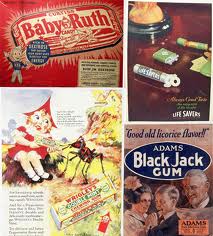 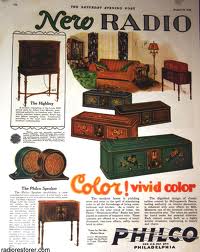 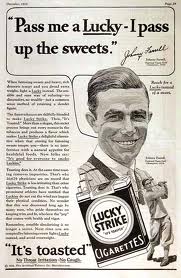 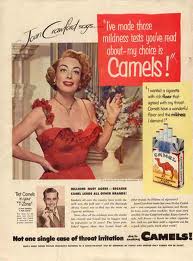 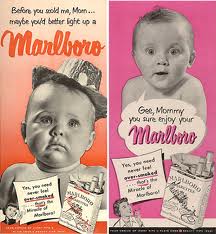 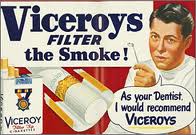 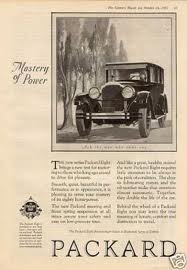 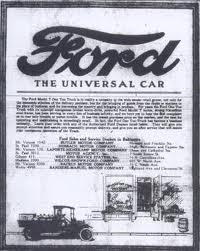 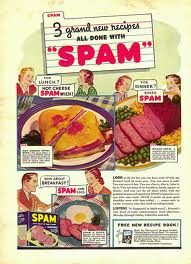 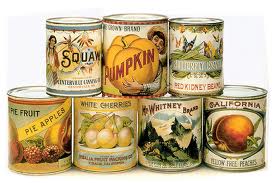 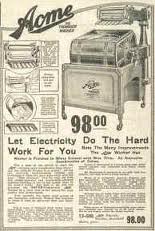 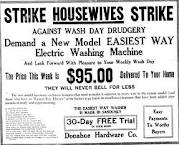 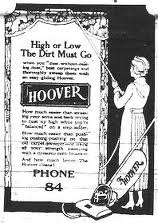 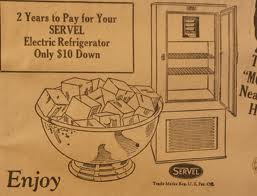 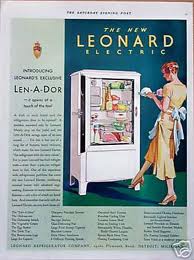 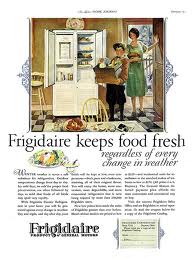 Installment Buying